ÔN TẬP
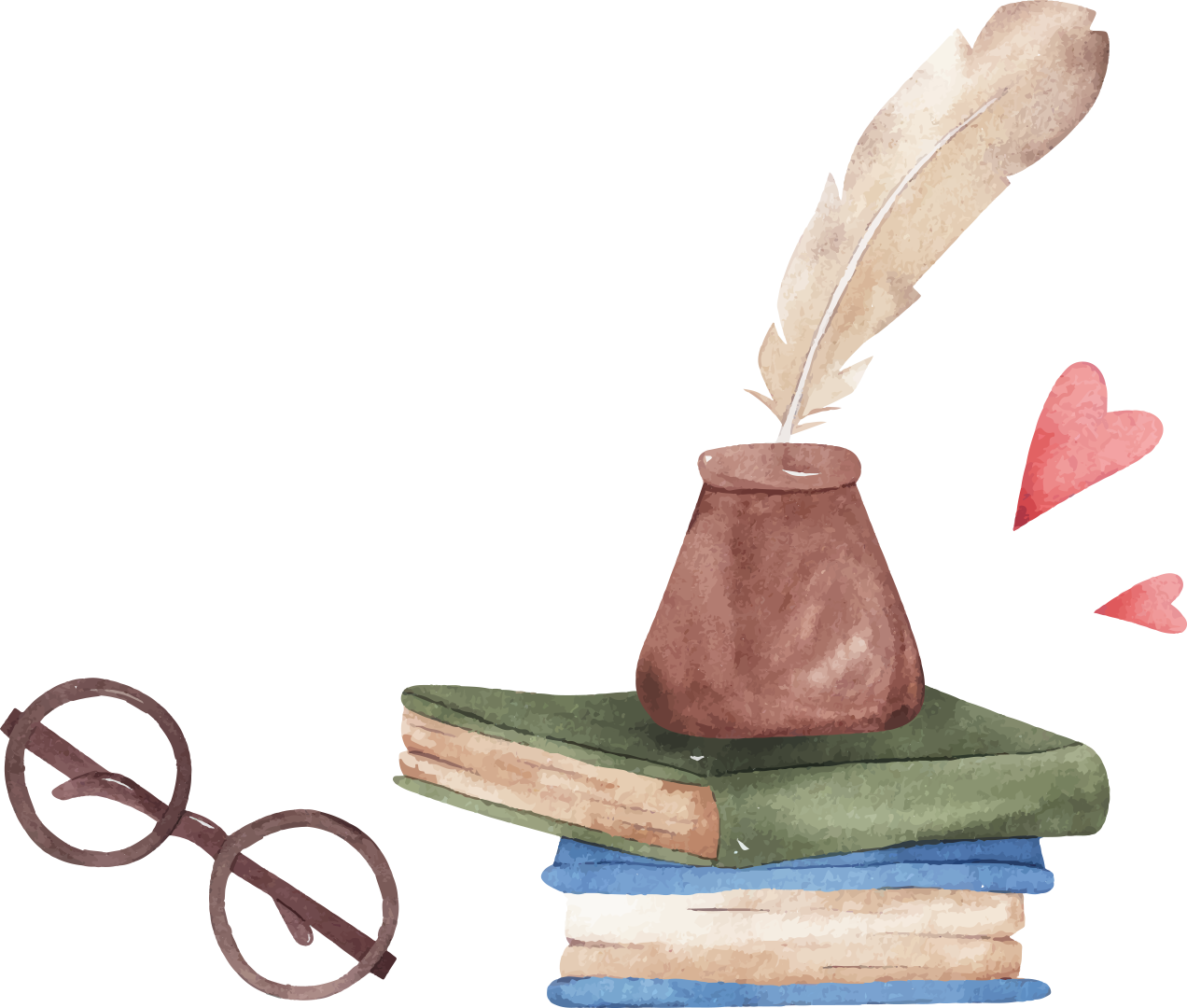 BÀI 4 – CHÂN TRỜI SÁN TẠO 11
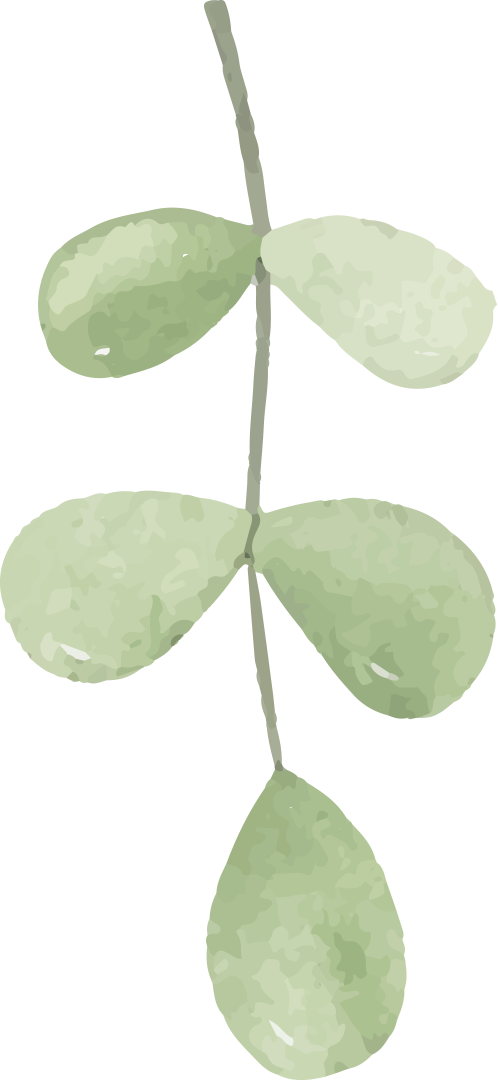 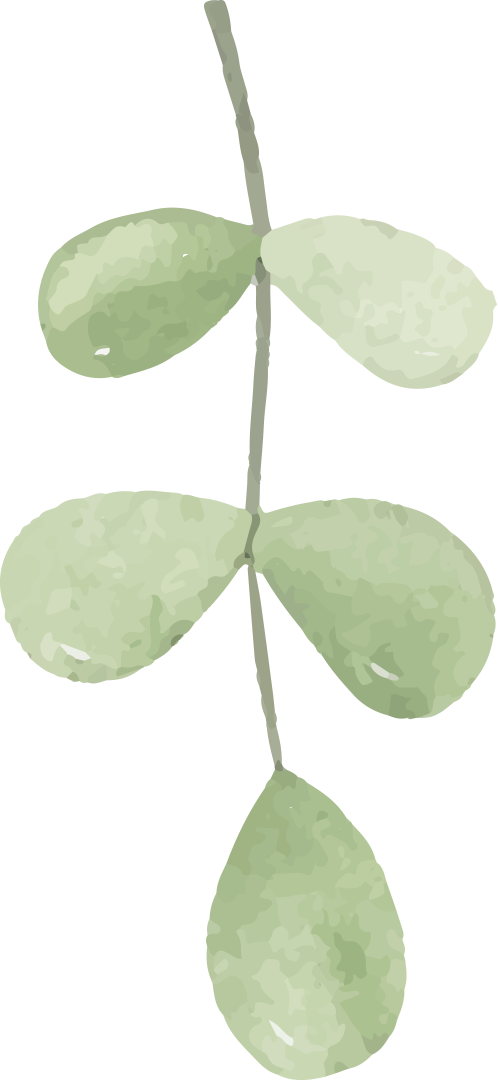 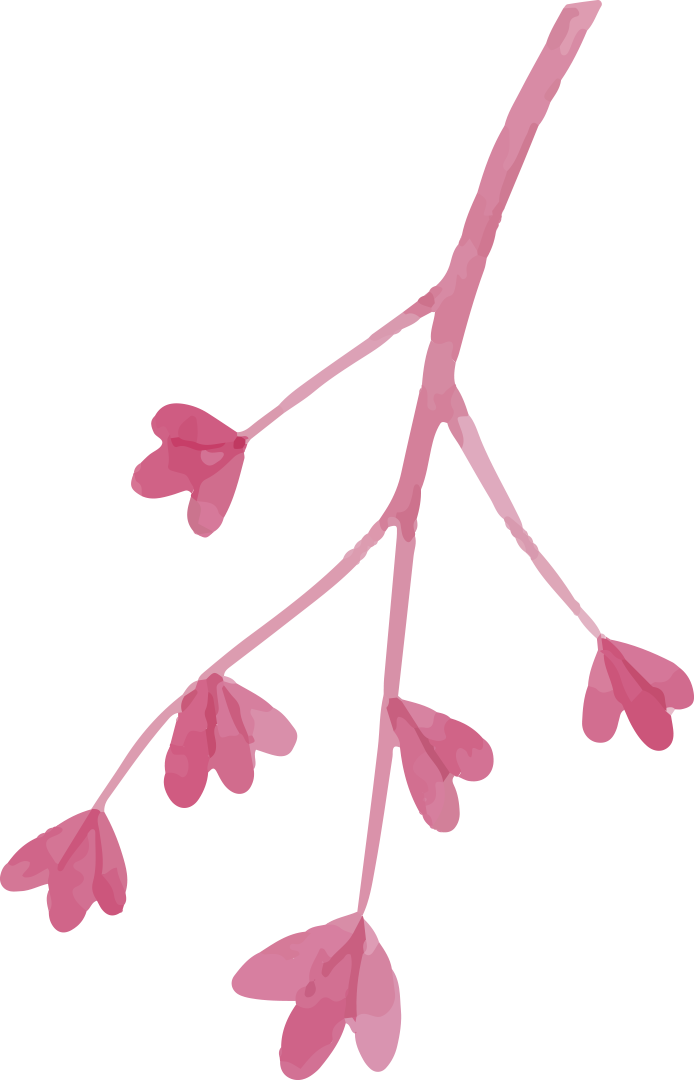 MỤC TIÊU BÀI HỌC
Học sinh trình bày các lưu ý khi viết báo cáo nghiên cứu và trình bày kết quả báo cáo nghiên cứu về vấn đề tự nhiên và xã hội
Học sinh trình bày các kiến thức về văn bản thông tin và tóm tắt các văn bản thông tin đã học
03
01
Học sinh nêu được bài học kinh nghiệm về việc đọc hiểu các phương tiện phi ngôn ngữ trong văn bản thông tin, rút ra (những) điểm cần chú ý khi tạo lập văn bản có sử dụng các phương tiện ấy.
02
KHỞI ĐỘNG
HS điền bảng K – W – L nhắc lại những kiến thức đã học trong chủ đề tự suy ngẫm sau khi học xong chủ đề
THỰC HÀNHÔN TẬP
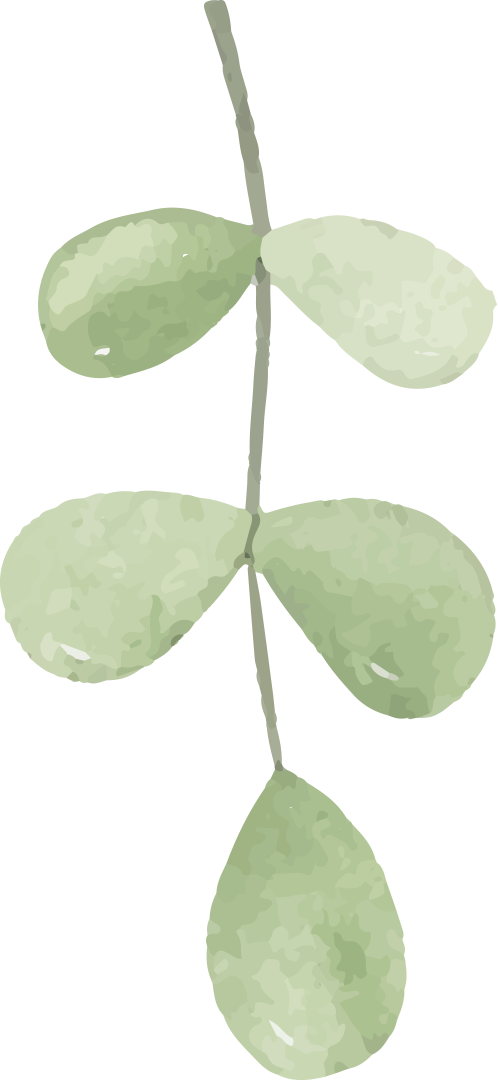 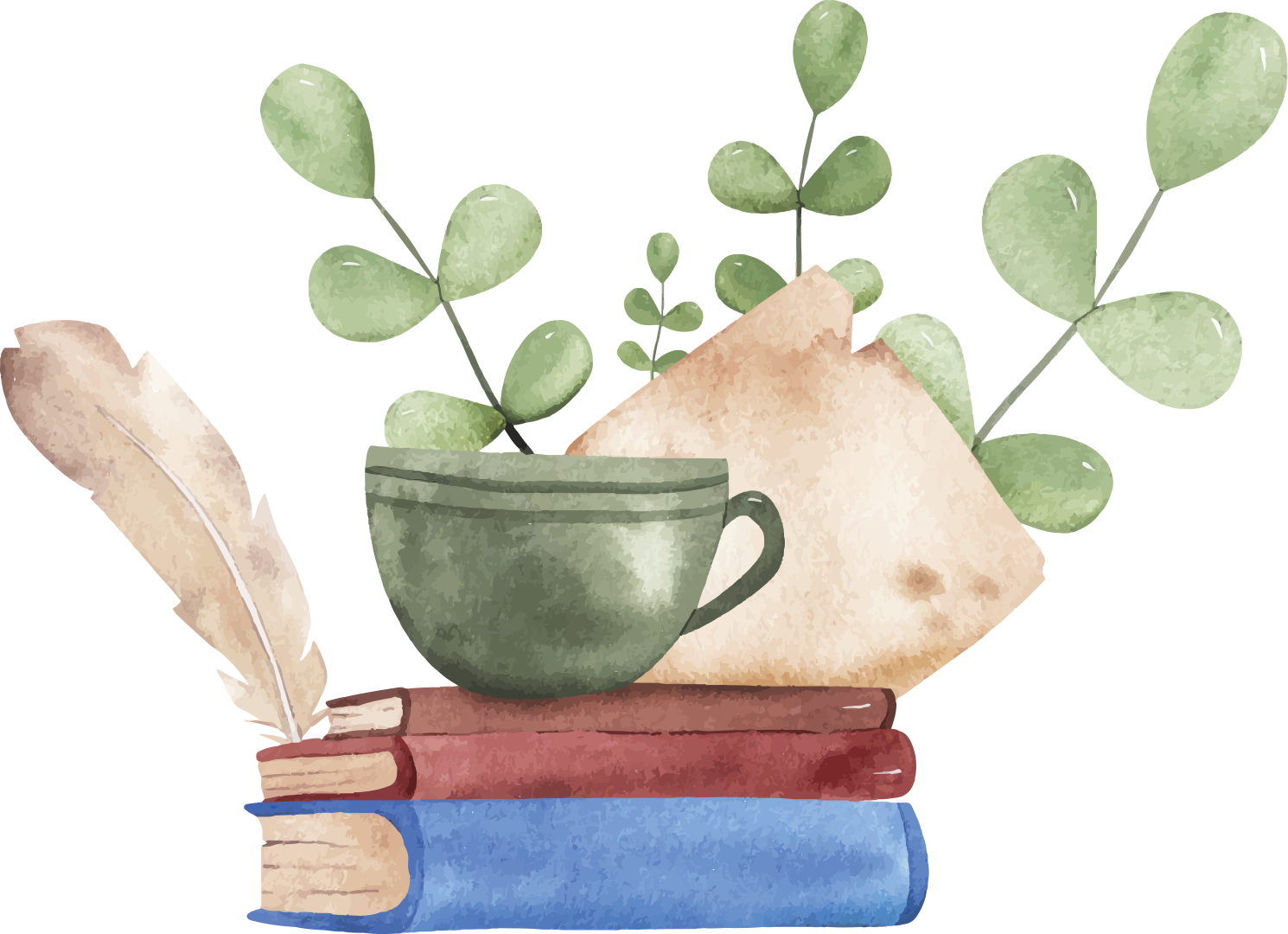 ÔN TẬP ĐỌC HIỂU
HS thảo luận nhóm 4 – 6 HS: Câu 1 – 2 – 3 
Thời gian: 15ph
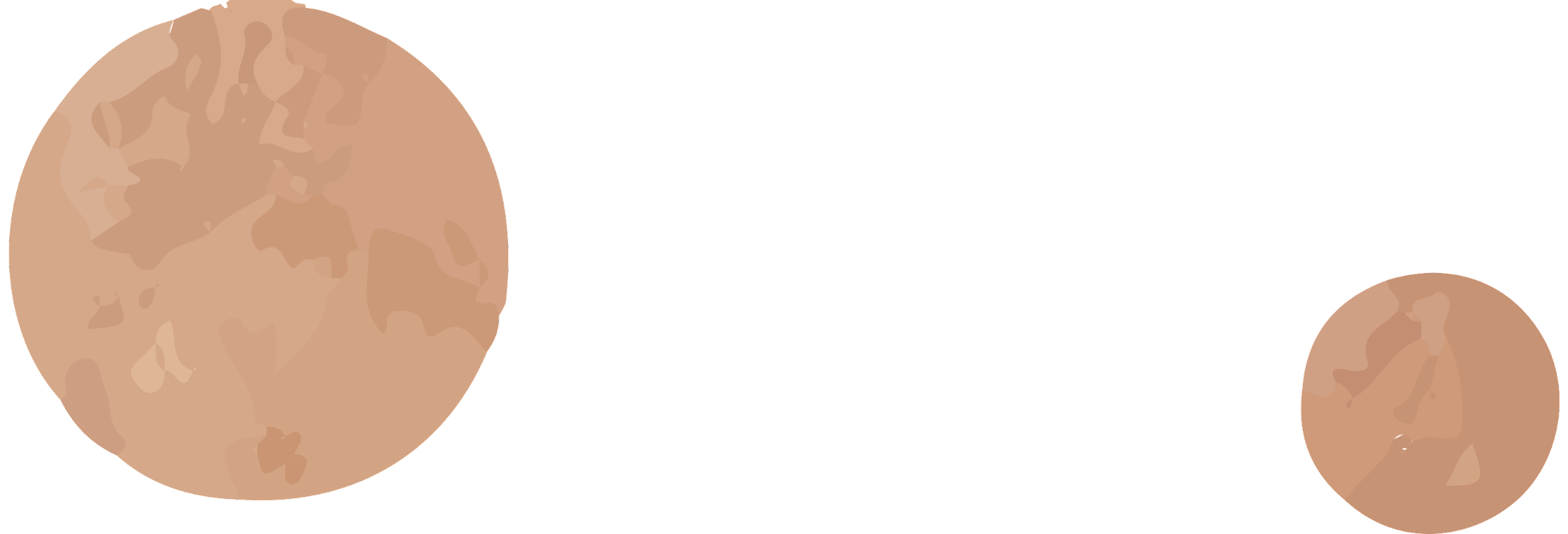 Bài 1. Trình bày những hiểu biết của bạn về đặc điểm của văn bản thông tin.
1. Mục đích: Văn bản thông tin được viết nhằm mục đích chủ yếu là cung cấp thông tin cho người đọc. Để truyền tải thông tin sinh động, hiệu quả, văn bản thông tin có thể sử dụng kết hợp nhiều nguồn thông tin, nhiều cách trình bày (dạng chữ, dạng hình ảnh/ sơ đồ/ bảng biểu,...), nhiều phương thức biểu đạt (thuyết minh, miêu tả, tự sự, biểu cảm, nghị luận,...).
2. Các yếu tố hình thức trong văn bản thông tin: Văn bản thông tin có thể sử dụng một số yếu tố hình thức (bao gồm cả phương tiện giao tiếp phi ngôn ngữ) để biểu thị cách sắp xếp, cấu trúc thông tin trong văn bản hoặc làm cho các ý tưởng và thông tin hấp dẫn, sinh động, dễ hiểu. Chẳng hạn như: nhan đề; kí hiệu đánh dấu các phần, mục chú thích cho hình ảnh; bảng số liệu; biểu đồ, sơ đồ, lược đồ; mô hình bản đồ,...
Bài 1. Trình bày những hiểu biết của bạn về đặc điểm của văn bản thông tin.
3. Dữ liệu trong văn bản thông tin là sự thật hiển nhiên hoặc những phát biểu/ tuyên bố được xác minh bằng những bằng chứng cụ thể, được đo lường, quan sát một cách khoa học và mọi người công nhận. Vì thế, dữ liệu mang tính khách quan và là yếu tố làm nên tính chính xác, đáng tin cậy của văn bản thông tin.
4. Thái độ, ý kiến, quan điểm của người viết trong văn bản thông tin thường được trình bày dưới dạng những phát biểu thể hiện niềm tin, cảm nhận hoặc suy nghĩ của người viết về một vấn đề/ đối tượng nào đó. Ý kiến, quan điểm có thể được/ không được xác minh bằng sự thật hoặc chứng cứ cụ thể, vì đó có thể là những suy nghĩ cảm tính hoặc diễn giải của người viết về thông tin, dữ liệu.
Bài 1. Trình bày những hiểu biết của bạn về đặc điểm của văn bản thông tin.
5. Thông tin cơ bản của văn bản là thông tin quan trọng nhất mà người viết muốn truyền tải văn bản. Thông tin cơ bản được hỗ trợ bởi các thông tin chi tiết. qua
6. Cách trình bày ý tưởng và thông tin, dữ liệu: Ý tưởng và thông tin, dữ liệu trong văn bản thông tin thường được trình bày theo một số cách nhất định để hỗ trợ người đọc nhận ra mối liên hệ giữa chúng chẳng hạn như: ý chính và nội dung chi tiết, trật tự thời gian, cấu trúc nguyên nhân – kết quả, cấu trúc so sánh – đối chiếu, cấu trúc vấn đề – cách giải quyết.
Bài 2.  Tóm tắt ba văn bản đã học (Sơn Đoòng – thế giới chỉ có một; Đồ gốm gia dụng của người Việt; Cung đường của kí ức, hiện tại và tương lai) theo các phương diện theo bảng sau:
Bài 2.  Tóm tắt ba văn bản đã học (Sơn Đoòng – thế giới chỉ có một; Đồ gốm gia dụng của người Việt; Cung đường của kí ức, hiện tại và tương lai) theo các phương diện theo bảng sau:
Bài 2.  Tóm tắt ba văn bản đã học (Sơn Đoòng – thế giới chỉ có một; Đồ gốm gia dụng của người Việt; Cung đường của kí ức, hiện tại và tương lai) theo các phương diện theo bảng sau:
Bài 2.  Tóm tắt ba văn bản đã học (Sơn Đoòng – thế giới chỉ có một; Đồ gốm gia dụng của người Việt; Cung đường của kí ức, hiện tại và tương lai) theo các phương diện theo bảng sau:
Bài 2.  Tóm tắt ba văn bản đã học (Sơn Đoòng – thế giới chỉ có một; Đồ gốm gia dụng của người Việt; Cung đường của kí ức, hiện tại và tương lai) theo các phương diện theo bảng sau:
Bài 3.  Nêu ít nhất một bài học kinh nghiệm về việc đọc hiểu các phương tiện phi ngôn ngữ trong văn bản thông tin. Từ đó, rút ra (những) điểm cần chú ý khi tạo lập văn bản có sử dụng các phương tiện ấy.
BÀI HỌC KINH NGHIỆM
Quan sát hình ảnh, đọc kĩ chú thích, gắn với nội dung được nói đến trong văn bản
ĐIỀU ĐÁNG CHÚ Ý
+ Hình ảnh rõ ràng, có sự kết nối với nội dung 
+ Chú thích đầy đủ, rõ ràng 
+ Đưa ra những phương tiện ngay sau phần nội dung đã trình bày để làm rõ cho nội dung trình bày
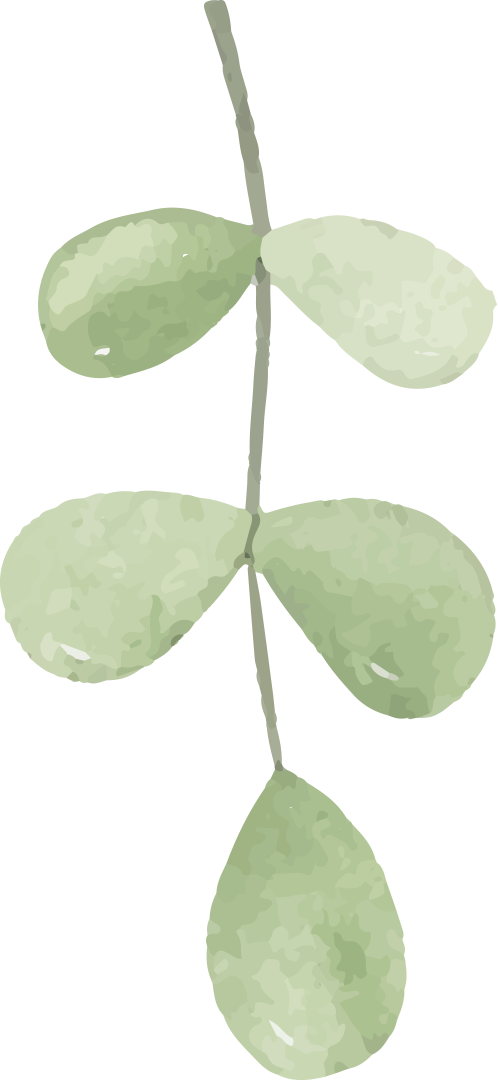 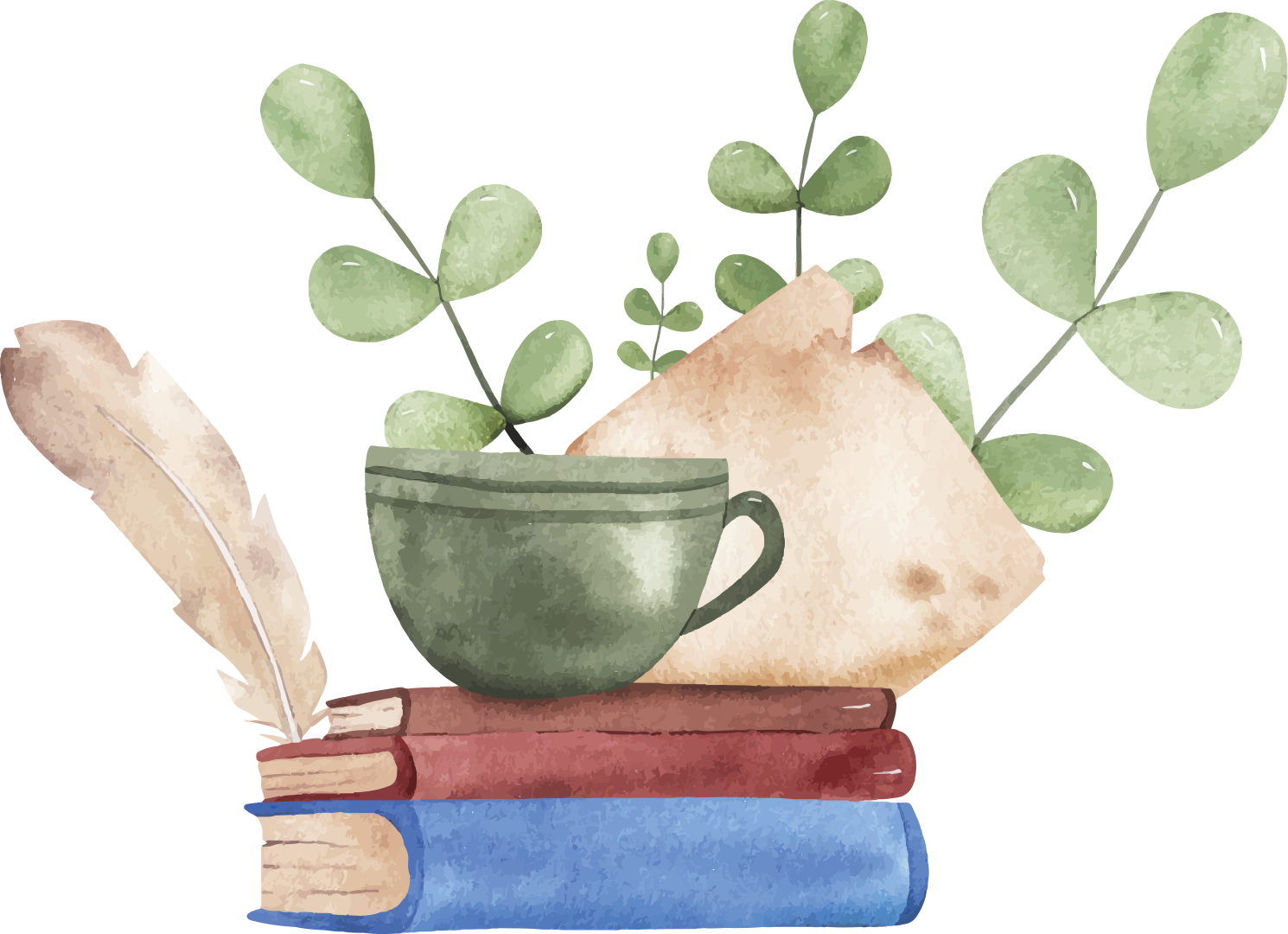 ÔN TẬP VIẾT – NÓI - NGHE
HS thảo luận nhóm 4 – 6 HS: Câu 4 - 5
Thời gian: 15ph
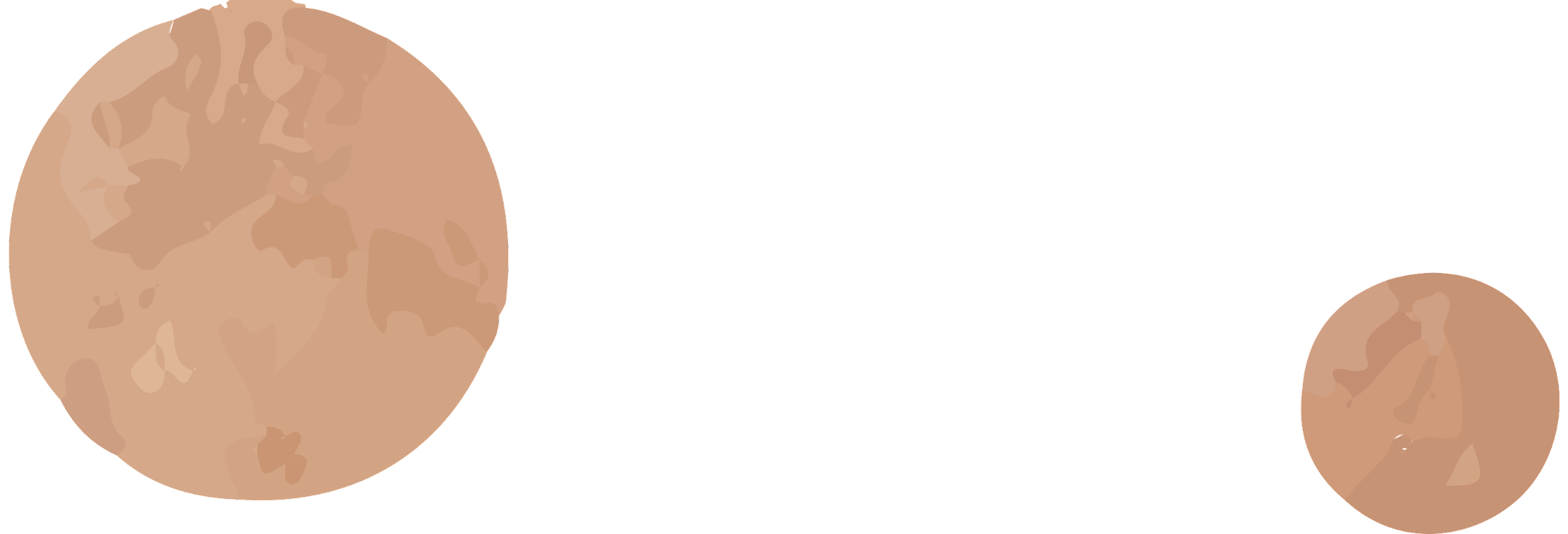 Bài 4. Trình bày một số điểm cần lưu ý khi viết báo cáo nghiên cứu về một vấn đề tự nhiên hoặc xã hội.
1. Lưu ý về đề tài
2. Lưu ý về cách làm bài
3. Lưu ý về trích dẫn
- Đề tài cụ thể, gần gũi với HS, nằm trong mối quan tâm của các em 
- Gắn với thực tế địa phương, có tính thời sự
- Có tính khả thi 
- Là vấn đề đang được nhiều người quan tâm.
-  Nghiên cứu gắn với số liệu và cơ sở thực tiễn 
- Lưu ý về quy cách viết bài và trình bày bài nghiên cứu (đủ các phần và có đề mục đầy đủ, cần bổ sung các bảng biểu, số liệu thông kê nếu cần,…)
- Cần trích dẫn nguồn đầy đủ, đúng quy cách và tiêu chuẩn
Bài 5.  Ghi lại những kinh nghiệm về cách trình bày kết quả nghiên cứu.
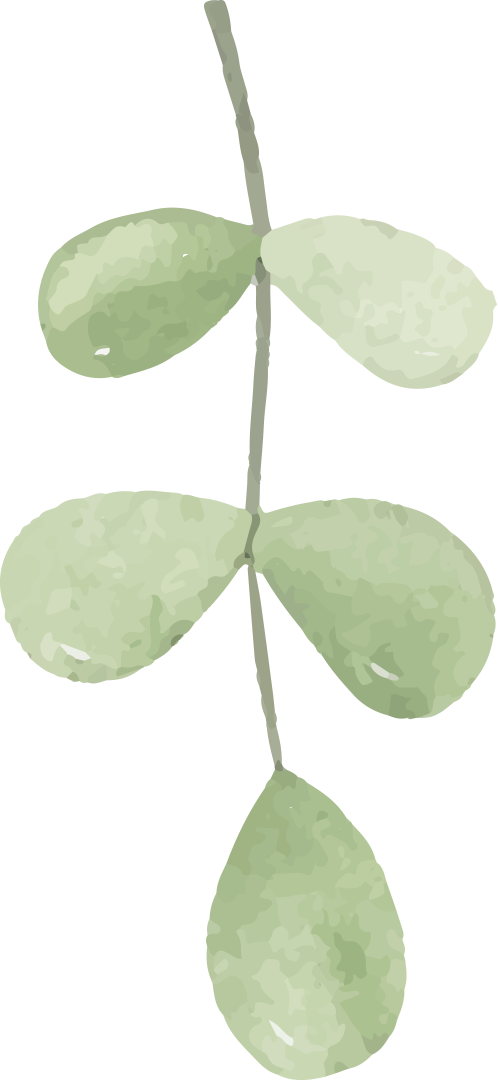 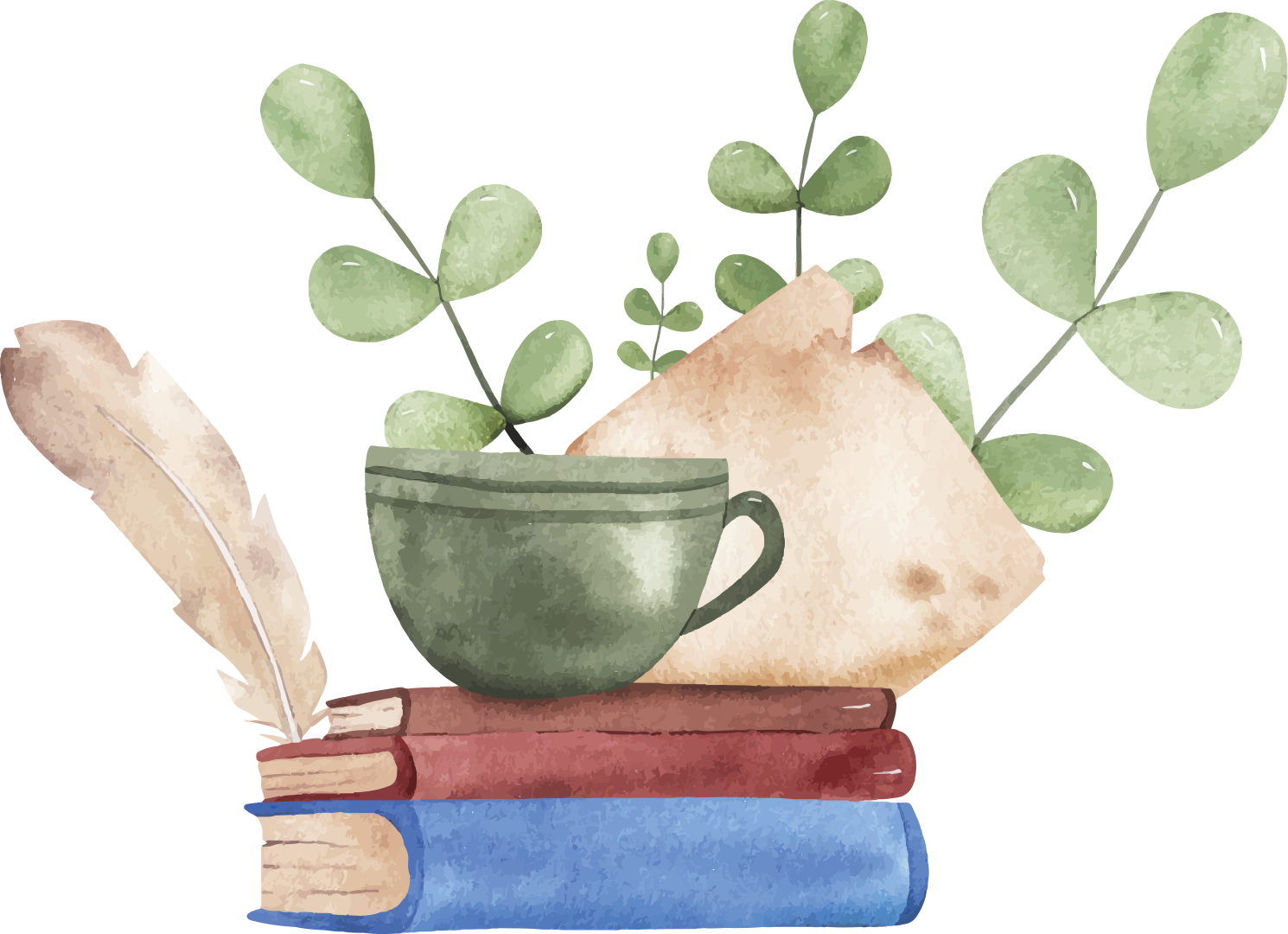 LIÊN HỆ CHỦ ĐỀ
HS thực hành cá nhân hoàn thiện câu hỏi 6
Thời gian: 15ph
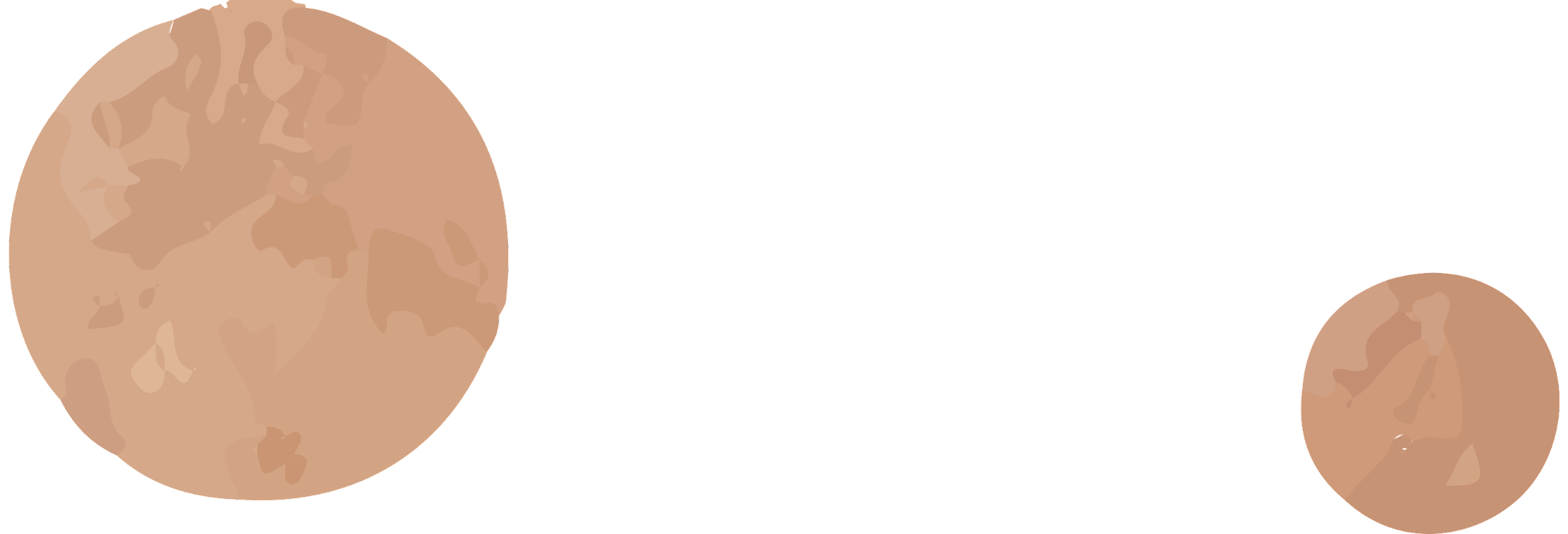 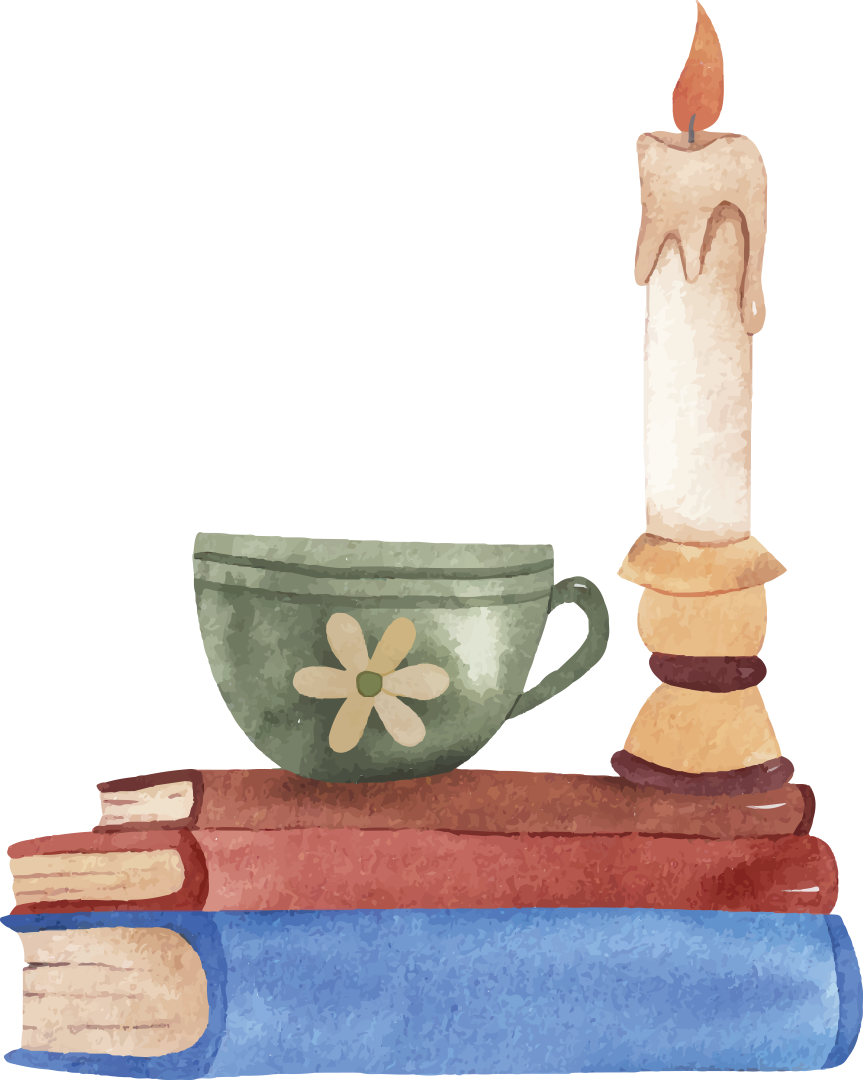 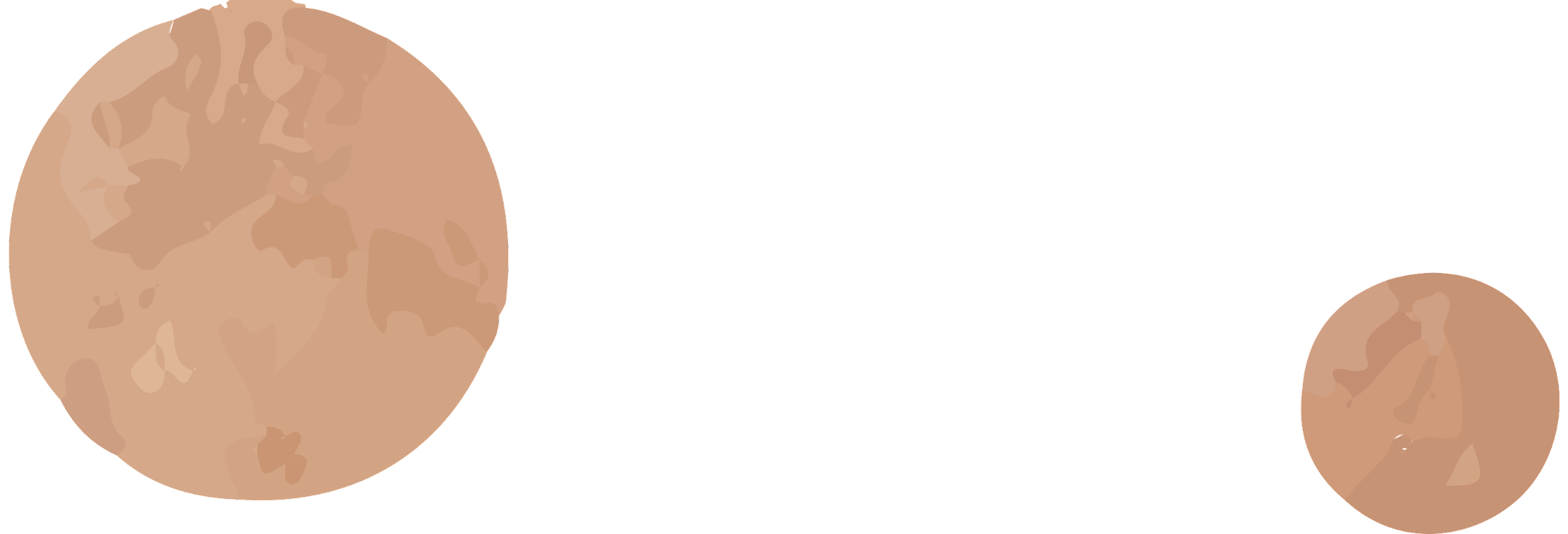 Bài 6.  Từ những gì đã học trong bài học này, hãy viết đoạn văn (khoảng 200 chữ) trình bày suy nghĩ của bạn về ý nghĩa của việc giữ gìn bản sắc văn hoá của dân tộc trong bối cảnh hiện nay.
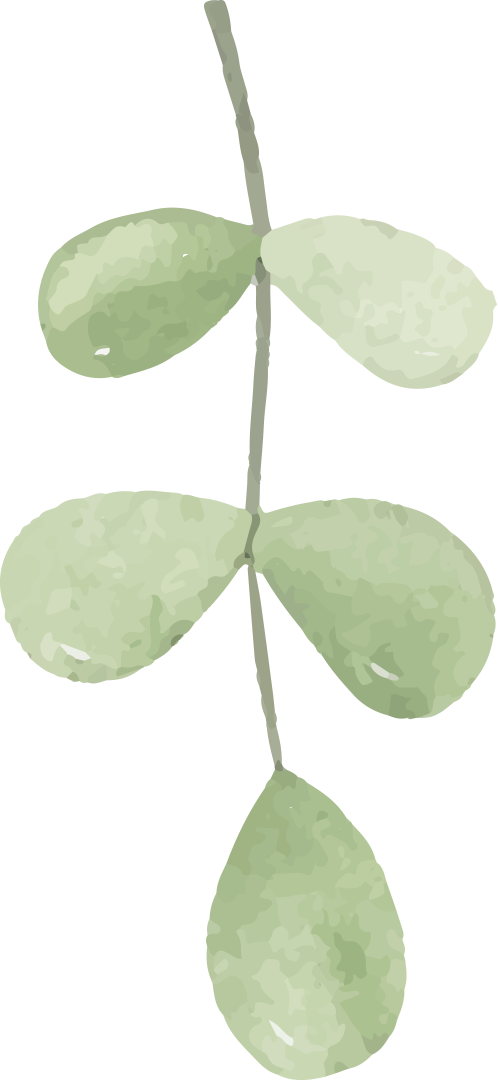 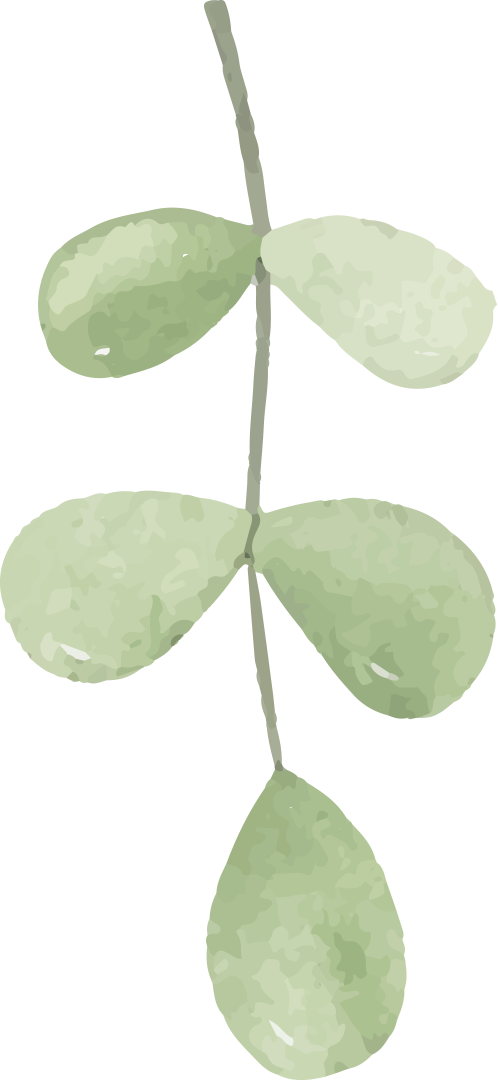 GỢI Ý DÀN Ý
03 PHẦN
1. MỞ BÀI
3. KẾT BÀI
2. THÂN BÀI
Giới thiệu vấn đề cần nghị luận: việc giữ gìn bản sắc dân tộc.
Khẳng định lại tầm quan trọng của bản sắc văn hóa dân tộc đồng thời rút ra bài học cho bản thân, cho các bạn trẻ.
Thực trạng
Nguyên nhân
Hậu quả
Giải pháp
GỢI Ý DÀN Ý
Xã hội phát triển theo hướng công nghiệp hóa, hiện đại hóa, con người hòa nhập với nhiều nền văn hóa khác nhau trên thế giới.
Nhiều bản sắc văn hóa của dân tộc đang ngày bị mai một, giới trẻ ngày càng ít quan tâm, tìm hiểu về những truyền thống tốt đẹp của dân tộc ta.
a. Thực trạng
b. Nguyên nhân
Chủ quan: ý thức của mỗi con người trong việc bảo vệ, giữ gìn và phát huy bản sắc dân tộc chưa cao, họ cho rằng đó là việc của cơ quan Nhà nước, bản thân mình không có trách nhiệm.
Khách quan: do việc tuyên truyền tầm quan trọng của bản sắc văn hóa dân tộc đến người dân chưa thực sự hiệu quả,…
GỢI Ý DÀN Ý
Những giá trị truyền thống tốt đẹp ngày càng bị mai một dần đi, nhiều bản sắc đã và đang dần mất đi, giới trẻ bị thu hẹp tầm hiểu biết về những truyền thống tất yếu của dân tộc mình.
Con người đánh mất đi giá trị cốt lõi của đất nước mình.
c. Hậu quả
Mỗi cá nhân đặc biệt là học sinh chúng ta phải tìm hiểu những bản sắc văn hóa vốn có của dân tộc, giữ gìn và phát huy những giá trị đó với bạn bè năm châu.
Nhà trường cần tổ chức nhiều hơn những hoạt động để tuyên truyền, mang đến cho học sinh nguồn tri thức về bản sắc văn hóa dân tộc.
Học sinh cần phải đặt trách nhiệm giữ gìn bản sắc văn hóa dân tộc lên hàng đầu.
Tích cực trau dồi hiểu biết của mình về những giá trị văn hóa tốt đẹp của nước nhà.
d. Giải pháp